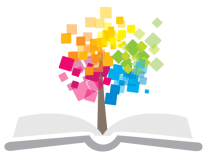 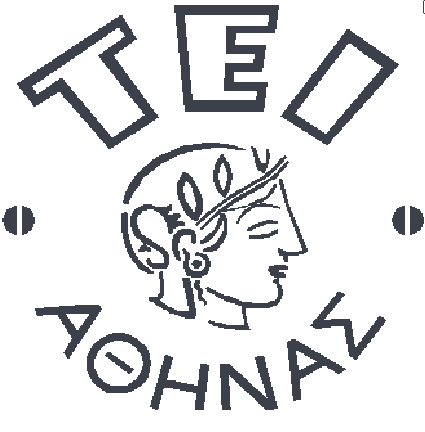 Ανοικτά Ακαδημαϊκά Μαθήματα στο ΤΕΙ Αθήνας
Μέθοδοι προσωρινής αποτρίχωσης
Ενότητα 6: Παχυσαρκία

Ιωάννα Γκρεκ
Τμήμα Αισθητικής και Κοσμητολογίας
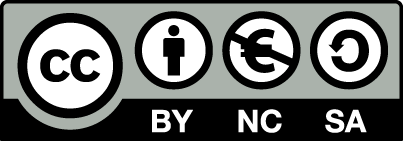 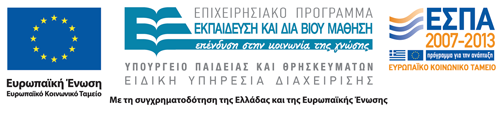 Παχυσαρκία
Αύξηση λίπους σώματος
Όταν ΔΜΣ > 30kg/ m2
Δείκτης Μάζας Σώματος = βάρος (σε kg): [ύψος (σε m2)] 

H κατανομή λίπους επιδρά ανεξάρτητα από τα επίπεδα παχυσαρκίας.
Όσο μεγαλύτερο το ενδοκοιλιακό λίπος, τόσο αυξάνονται οι κίνδυνοι από παχυσαρκία
1
Ρόλος ορμονών
Τα γλυκοκορτικοειδή αυξάνουν τον ενδοκοιλιακό λιπώδη ιστό
Οι γυναικείες ορμόνες αυξάνουν το λίπος των γλουτών και των μηρών
2
Επιπλοκές παχυσαρκίας
Οστεοαρθρίτιδα
Κήλες
Σύνδρομο pickwick
Χολολιθίαση
Ουρική αρθρίτιδα
Νεοπλασίες εντέρου, ορθού, προστάτη, χοληδόχου κύστης, μαστού, μήτρας, ωοθηκών
3
Αίτια
Αυξημένη εναπόθεση τριγλυκεριδίων στο λίπος σώματος, το οποίο αυξάνει και αποτελεί την πρωταρχική μορφή εναποθήκευσης καύσιμης ύλης στον άνθρωπο
Υπέρβαση θερμιδικής πρόσληψης ή μειωμένη κατανάλωση ενέργειας είτε συνδυασμός τους
Ετερογενής και πολυπαραγοντική νόσος
4
Παράγοντες ανάπτυξης παχυσαρκίας
Γενετικοί παράγοντες
Ψυχολογικοί παράγοντες
Τρόπος ζωής
Μορφωτικό επίπεδο
Κοινωνικοοικονομικές συνθήκες
5
Ερεθίσματα αύξησης όρεξης 1/2
Οπιοειδή
Αυξητική ορμόνη
Σωματοστατίνη
Αδρεναλίνη
Νοραδρεναλίνη
Ανδρογόνα
Γλυκοκορτικοστεροειδή
Ινσουλίνη
Προγεστερόνη
6
Ερεθίσματα μείωσης της όρεξης 2/2
Χολοκυστοκινίνη
Γλυκαγόνο
Γλυκόζη
Αδρεναλίνη (β-αδρενεργική δράση)
Οιστρογόνα
Λεπτίνη
Νοραδρεναλίνη (β-αδρενεργική δράση)
Ντοπαμίνη
Σεροτονίνη
7
Συνέπειες της παχυσαρκίας
Αυξάνεται ο ρυθμός έκκρισης κορτιζόλης
Ταχύτερη έναρξη έμμηνης ρύσης
Διαταραχές κύκλου
Αυξημένα επίπεδα πλάσματος της LH και μειωμένα επίπεδα της FSH
Μειωμένες τιμές τεστοστερόνης και αυξημένες τιμές οιστρογόνων, στους άνδρες
Παρουσία διαβήτη τύπου ΙΙ
Προδιάθεση για νόσο στεφανιαίων αγγείων της καρδίας
8
Θεραπεία
Σημαντικότερη η πρόληψη ειδικά στα παιδιά
Αναποτελεσματικές οι περισσότερες θεραπευτικές μέθοδοι λόγω αυξημένης υποτροπής (περίπου 80%)
Τήρηση μακροχρόνιου προγράμματος με αλλαγές στις συνήθειες διαβίωσης και διατροφής και αύξηση φυσικής δραστηριότητας
Η φαρμακευτική αγωγή δεν έχει να προσφέρει πολλά
9
Τέλος Ενότητας
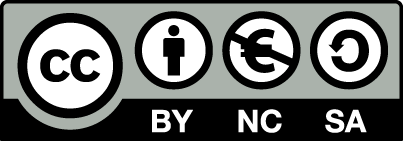 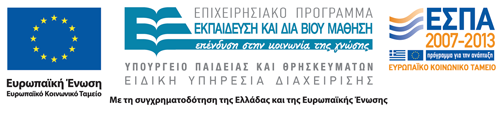 Σημειώματα
Σημείωμα Αναφοράς
Copyright Τεχνολογικό Εκπαιδευτικό Ίδρυμα Αθήνας, Ιωάννα Γκρεκ 2014. Ιωάννα Γκρεκ. «Μέθοδοι προσωρινής αποτρίχωσης. Ενότητα 6: Παχυσαρκία». Έκδοση: 1.0. Αθήνα 2014. Διαθέσιμο από τη δικτυακή διεύθυνση: ocp.teiath.gr.
Σημείωμα Αδειοδότησης
Το παρόν υλικό διατίθεται με τους όρους της άδειας χρήσης Creative Commons Αναφορά, Μη Εμπορική Χρήση Παρόμοια Διανομή 4.0 [1] ή μεταγενέστερη, Διεθνής Έκδοση.   Εξαιρούνται τα αυτοτελή έργα τρίτων π.χ. φωτογραφίες, διαγράμματα κ.λ.π., τα οποία εμπεριέχονται σε αυτό. Οι όροι χρήσης των έργων τρίτων επεξηγούνται στη διαφάνεια  «Επεξήγηση όρων χρήσης έργων τρίτων». 
Τα έργα για τα οποία έχει ζητηθεί και δοθεί άδεια  αναφέρονται στο «Σημείωμα  Χρήσης Έργων Τρίτων».
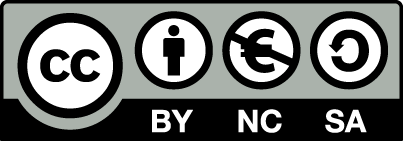 [1] http://creativecommons.org/licenses/by-nc-sa/4.0/ 
Ως Μη Εμπορική ορίζεται η χρήση:
που δεν περιλαμβάνει άμεσο ή έμμεσο οικονομικό όφελος από την χρήση του έργου, για το διανομέα του έργου και αδειοδόχο
που δεν περιλαμβάνει οικονομική συναλλαγή ως προϋπόθεση για τη χρήση ή πρόσβαση στο έργο
που δεν προσπορίζει στο διανομέα του έργου και αδειοδόχο έμμεσο οικονομικό όφελος (π.χ. διαφημίσεις) από την προβολή του έργου σε διαδικτυακό τόπο
Ο δικαιούχος μπορεί να παρέχει στον αδειοδόχο ξεχωριστή άδεια να χρησιμοποιεί το έργο για εμπορική χρήση, εφόσον αυτό του ζητηθεί.
Επεξήγηση όρων χρήσης έργων τρίτων
Δεν επιτρέπεται η επαναχρησιμοποίηση του έργου, παρά μόνο εάν ζητηθεί εκ νέου άδεια από το δημιουργό.
©
διαθέσιμο με άδεια CC-BY
Επιτρέπεται η επαναχρησιμοποίηση του έργου και η δημιουργία παραγώγων αυτού με απλή αναφορά του δημιουργού.
διαθέσιμο με άδεια CC-BY-SA
Επιτρέπεται η επαναχρησιμοποίηση του έργου με αναφορά του δημιουργού, και διάθεση του έργου ή του παράγωγου αυτού με την ίδια άδεια.
διαθέσιμο με άδεια CC-BY-ND
Επιτρέπεται η επαναχρησιμοποίηση του έργου με αναφορά του δημιουργού. 
Δεν επιτρέπεται η δημιουργία παραγώγων του έργου.
διαθέσιμο με άδεια CC-BY-NC
Επιτρέπεται η επαναχρησιμοποίηση του έργου με αναφορά του δημιουργού. 
Δεν επιτρέπεται η εμπορική χρήση του έργου.
Επιτρέπεται η επαναχρησιμοποίηση του έργου με αναφορά του δημιουργού.
και διάθεση του έργου ή του παράγωγου αυτού με την ίδια άδεια
Δεν επιτρέπεται η εμπορική χρήση του έργου.
διαθέσιμο με άδεια CC-BY-NC-SA
διαθέσιμο με άδεια CC-BY-NC-ND
Επιτρέπεται η επαναχρησιμοποίηση του έργου με αναφορά του δημιουργού.
Δεν επιτρέπεται η εμπορική χρήση του έργου και η δημιουργία παραγώγων του.
διαθέσιμο με άδεια 
CC0 Public Domain
Επιτρέπεται η επαναχρησιμοποίηση του έργου, η δημιουργία παραγώγων αυτού και η εμπορική του χρήση, χωρίς αναφορά του δημιουργού.
Επιτρέπεται η επαναχρησιμοποίηση του έργου, η δημιουργία παραγώγων αυτού και η εμπορική του χρήση, χωρίς αναφορά του δημιουργού.
διαθέσιμο ως κοινό κτήμα
χωρίς σήμανση
Συνήθως δεν επιτρέπεται η επαναχρησιμοποίηση του έργου.
Διατήρηση Σημειωμάτων
Οποιαδήποτε αναπαραγωγή ή διασκευή του υλικού θα πρέπει να συμπεριλαμβάνει:
το Σημείωμα Αναφοράς
το Σημείωμα Αδειοδότησης
τη δήλωση Διατήρησης Σημειωμάτων
το Σημείωμα Χρήσης Έργων Τρίτων (εφόσον υπάρχει)
μαζί με τους συνοδευόμενους υπερσυνδέσμους.
Χρηματοδότηση
Το παρόν εκπαιδευτικό υλικό έχει αναπτυχθεί στo πλαίσιo του εκπαιδευτικού έργου του διδάσκοντα.
Το έργο «Ανοικτά Ακαδημαϊκά Μαθήματα στο ΤΕΙ Αθηνών» έχει χρηματοδοτήσει μόνο την αναδιαμόρφωση του εκπαιδευτικού υλικού. 
Το έργο υλοποιείται στο πλαίσιο του Επιχειρησιακού Προγράμματος «Εκπαίδευση και Δια Βίου Μάθηση» και συγχρηματοδοτείται από την Ευρωπαϊκή Ένωση (Ευρωπαϊκό Κοινωνικό Ταμείο) και από εθνικούς πόρους.
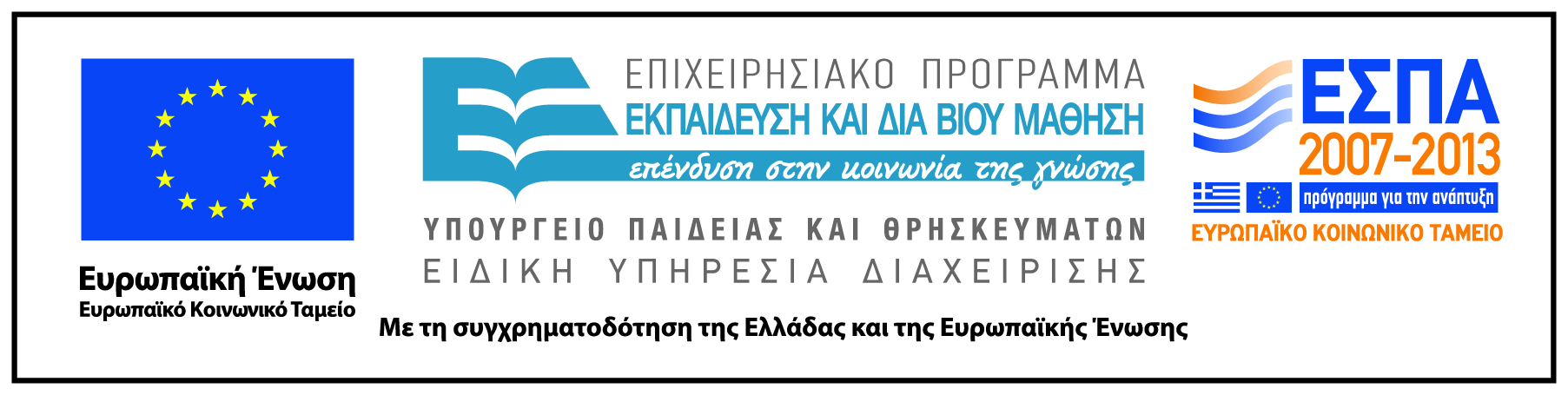